Grant & Merelina Burnett – 50 Te Awa Lane
Submitter #185
Hearing 25: Zone Extents
Rest of District – Hamilton Fringe
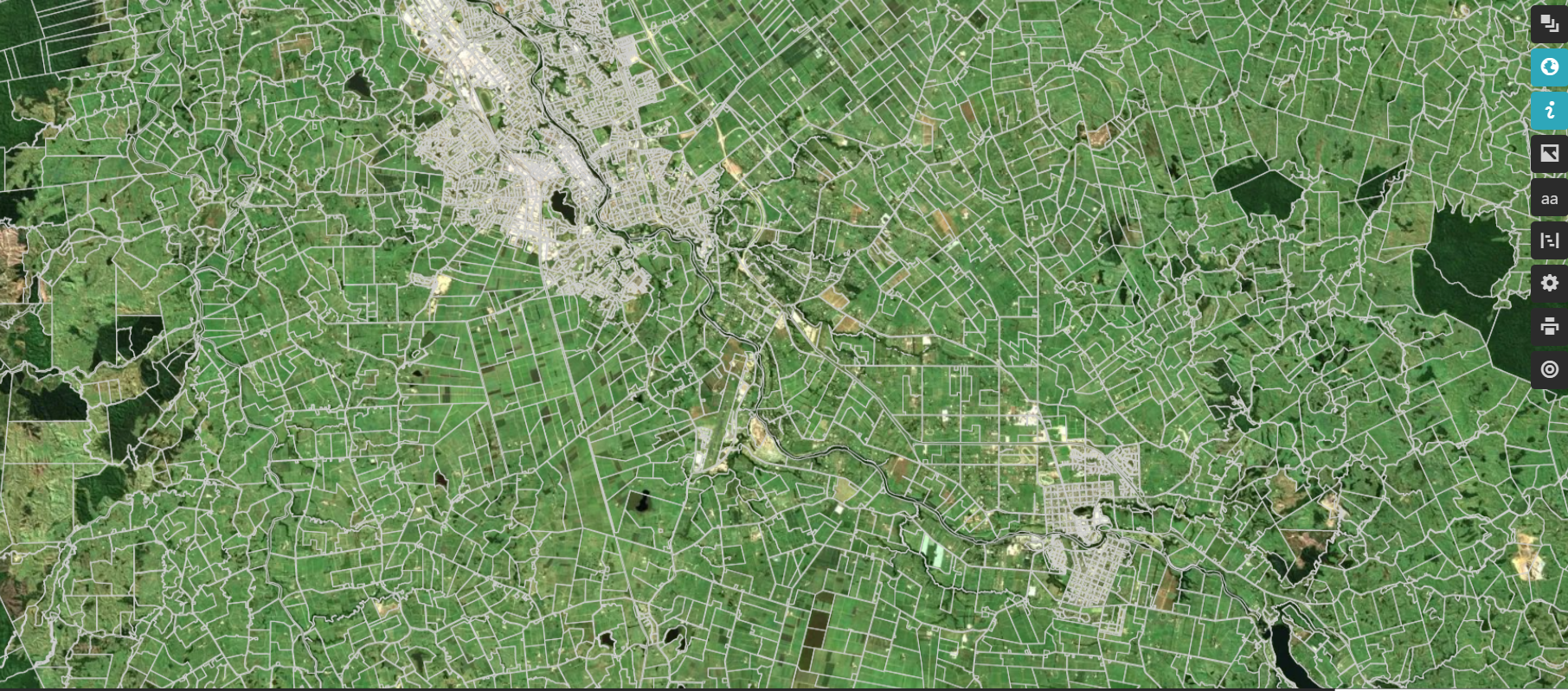 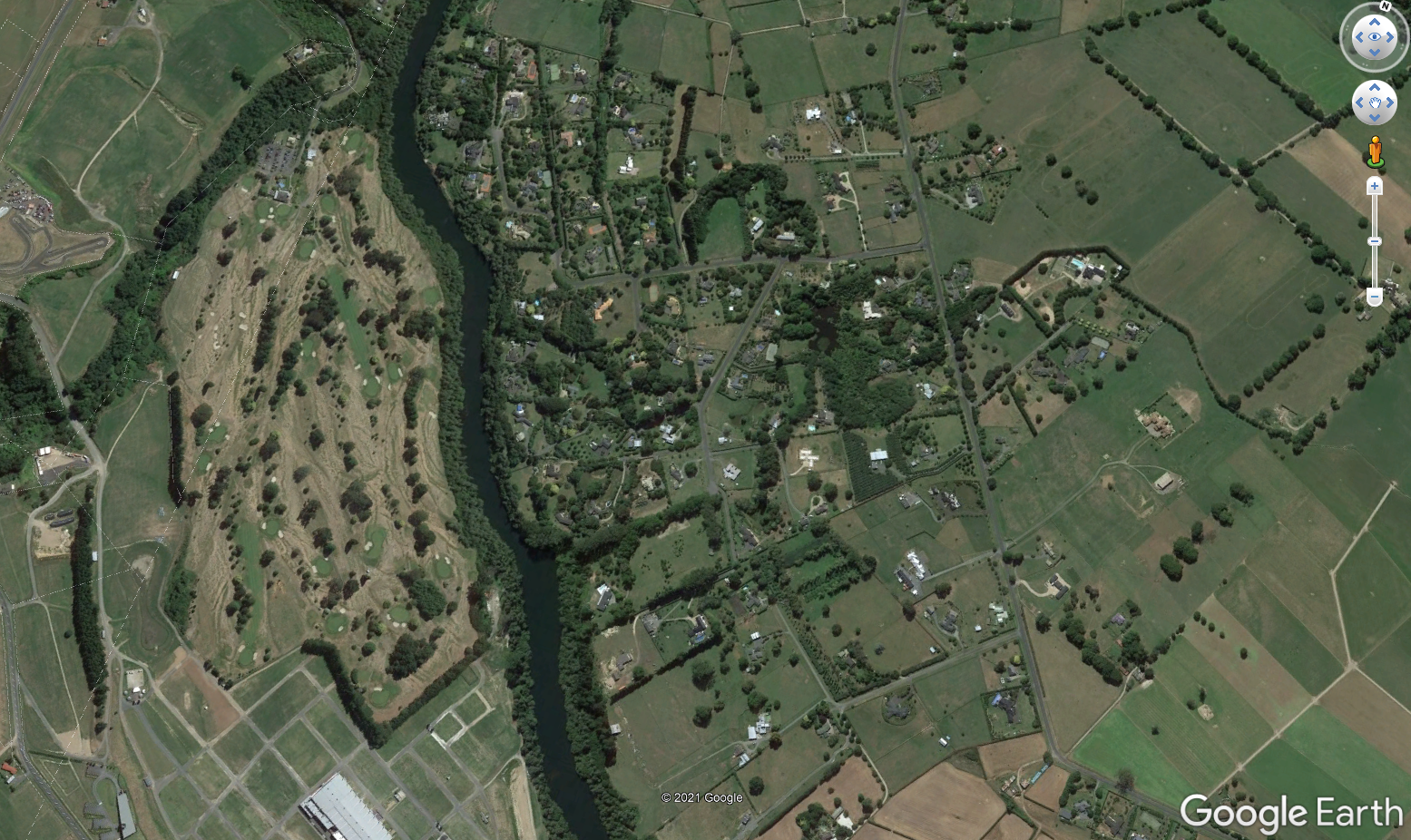 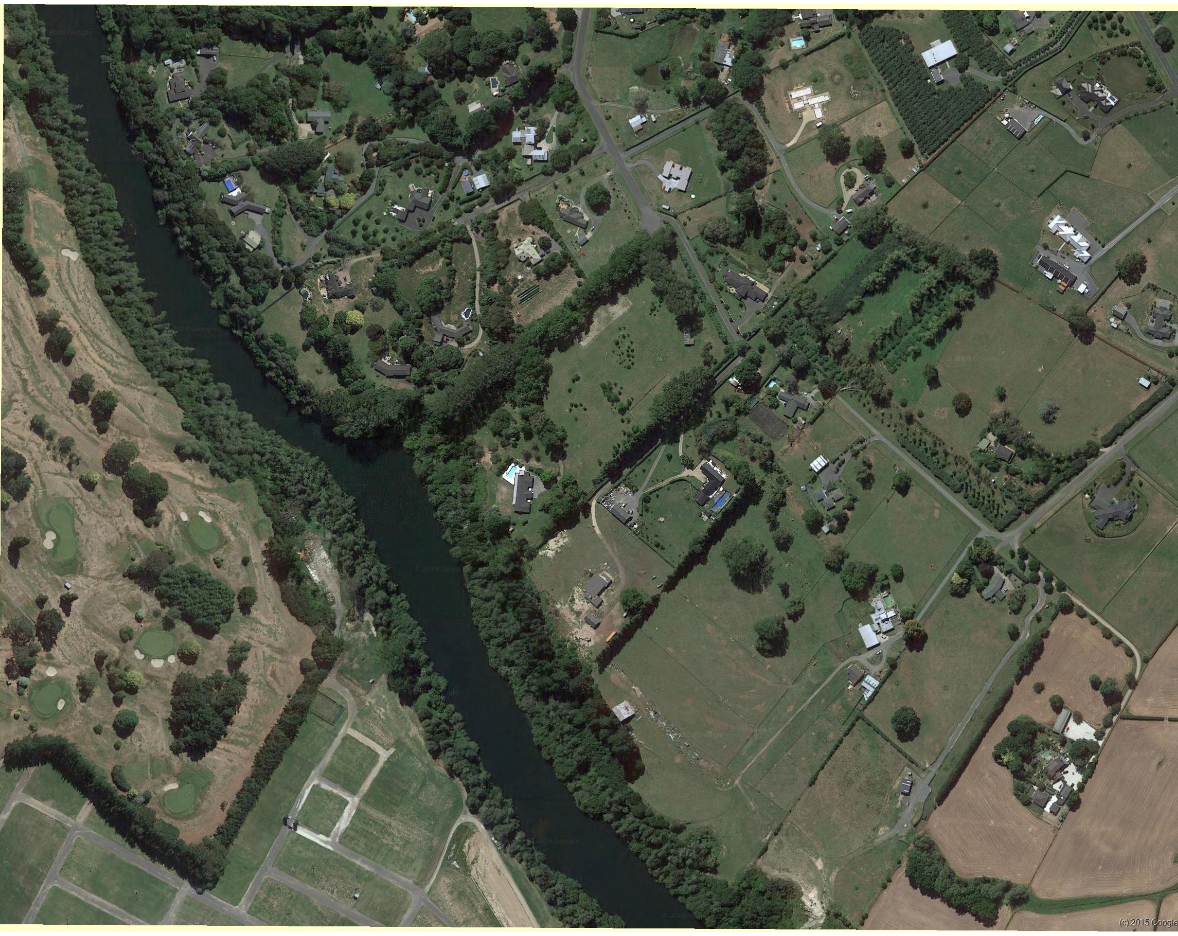 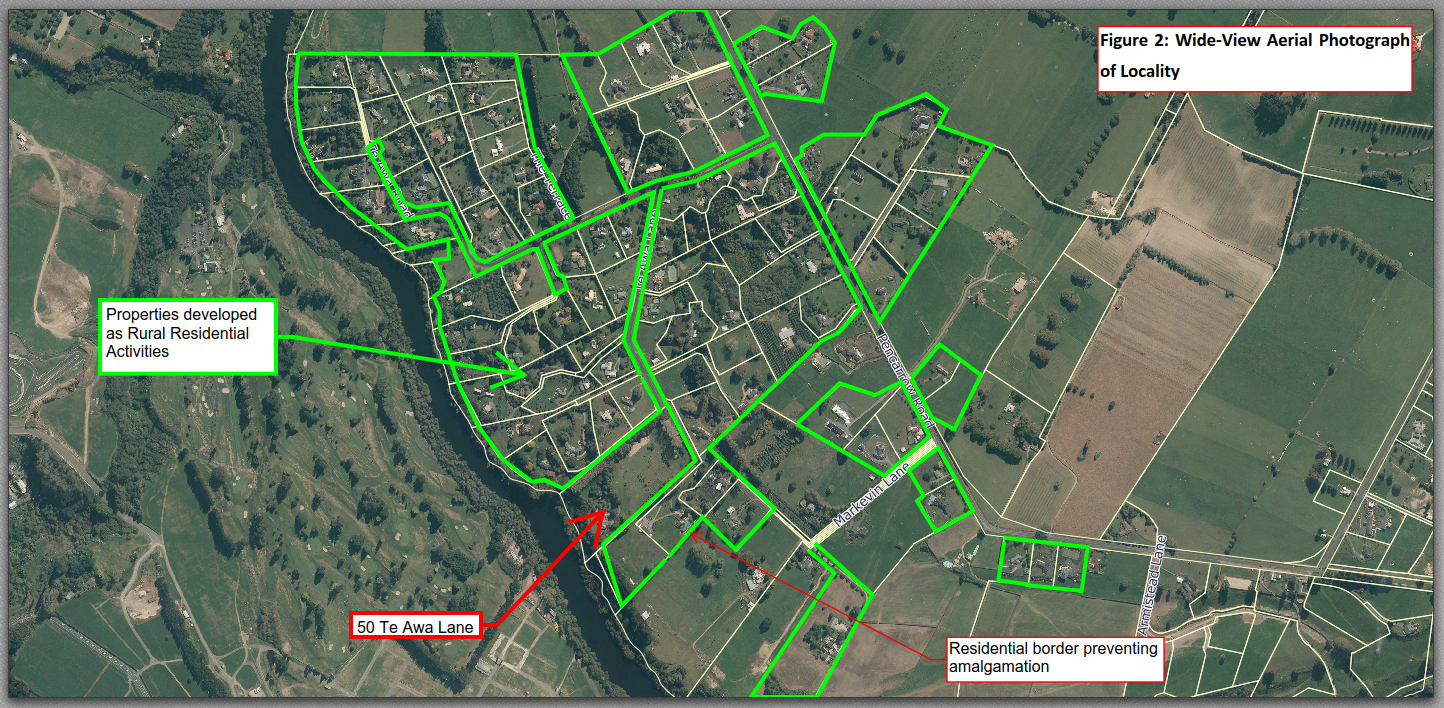 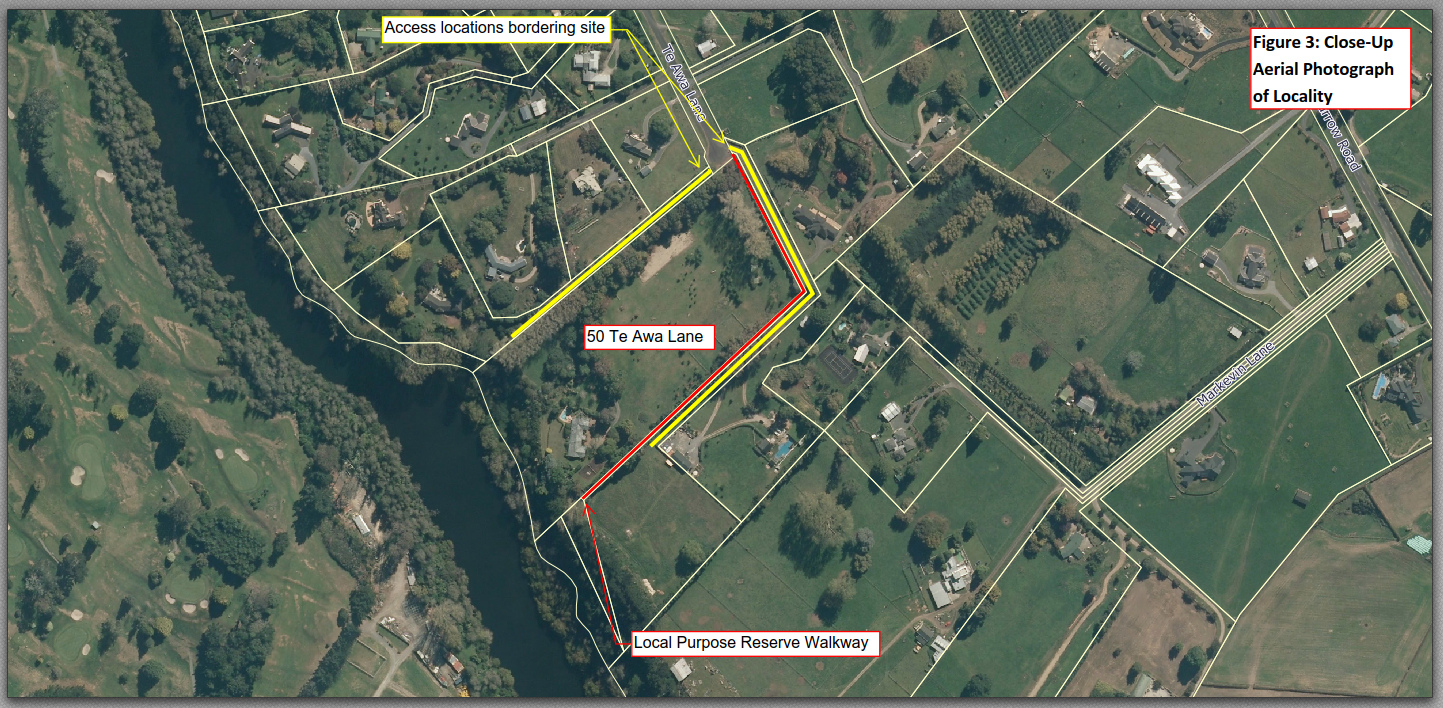 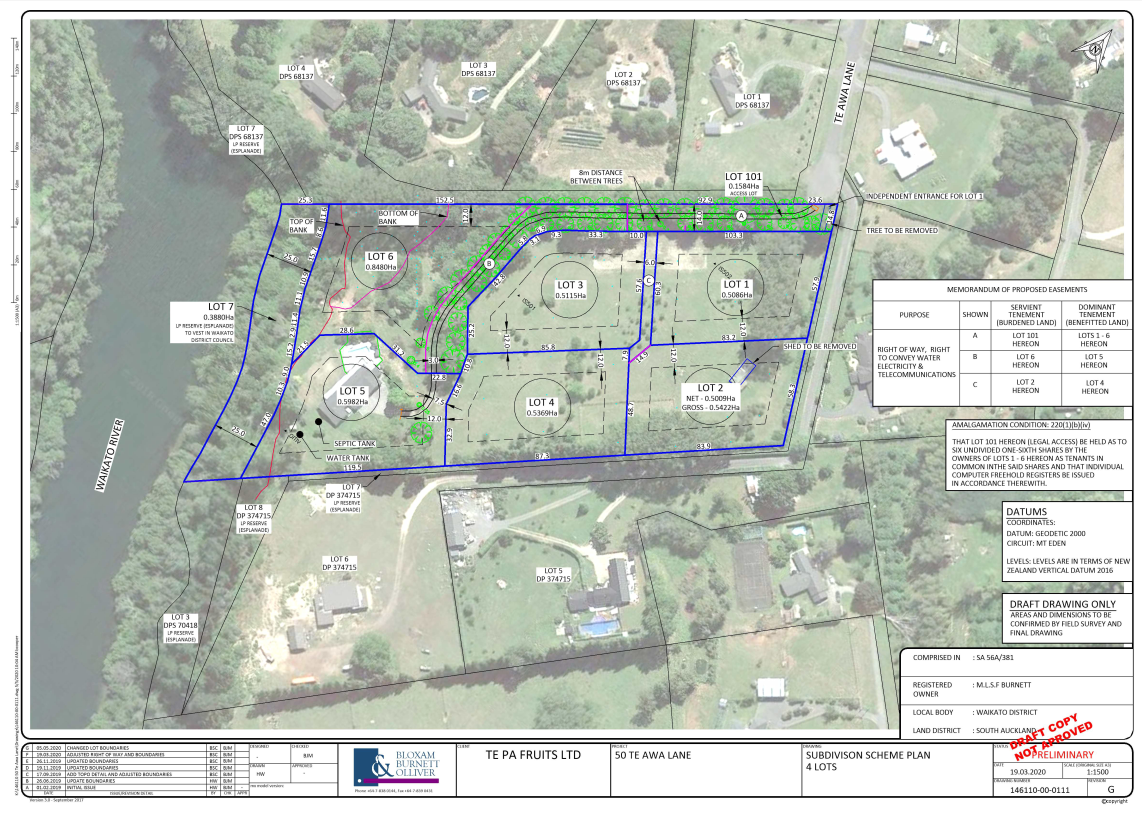 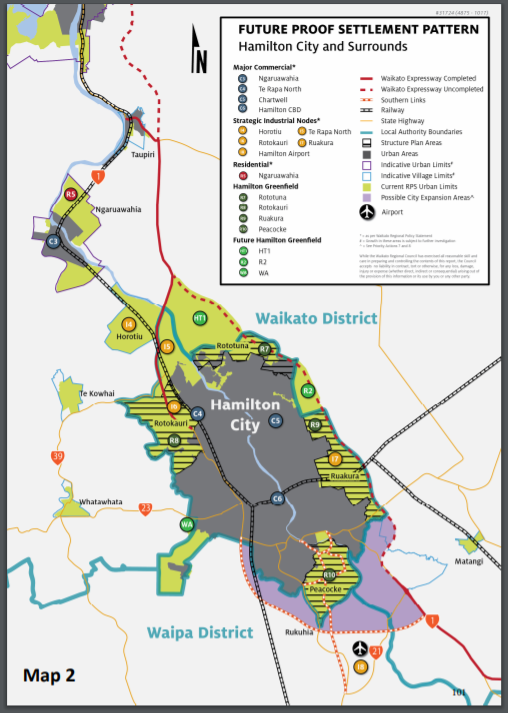 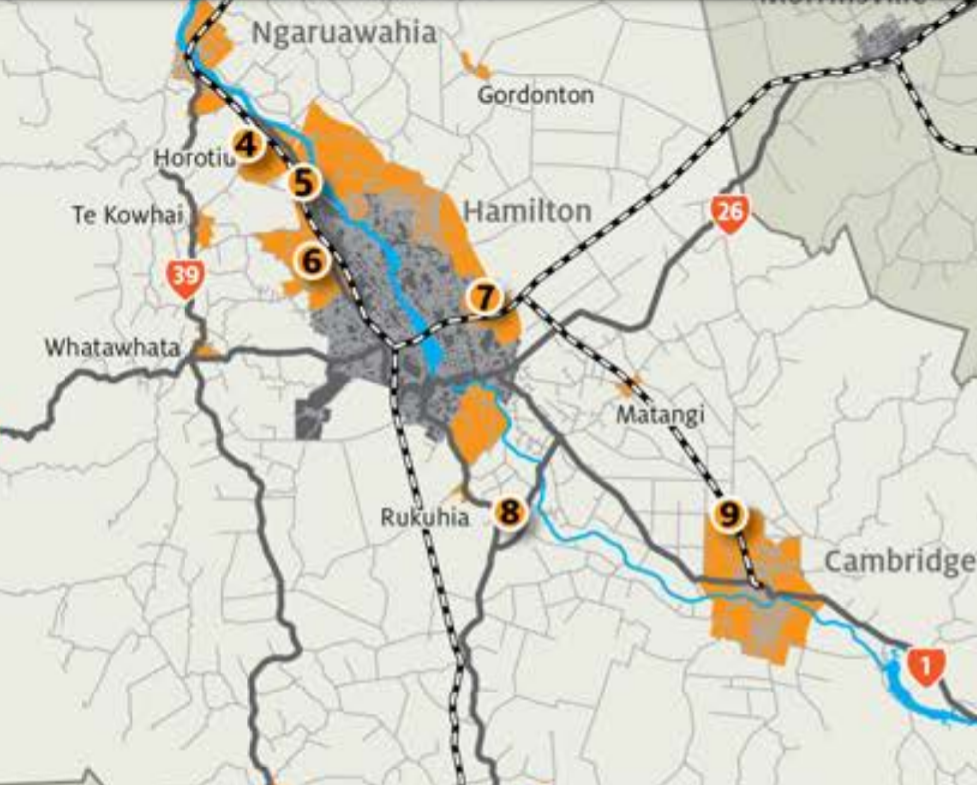 Regional Policy Statement Urban Limits Map 6.2
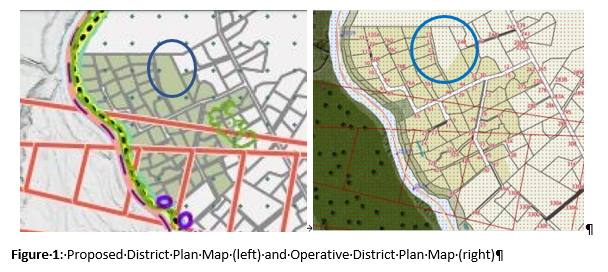